Муниципальное учреждение культуры
«Централизованная  библиотечная система»
Центральная городская детская библиотека им. Н.К.Крупской
Батайск
2014
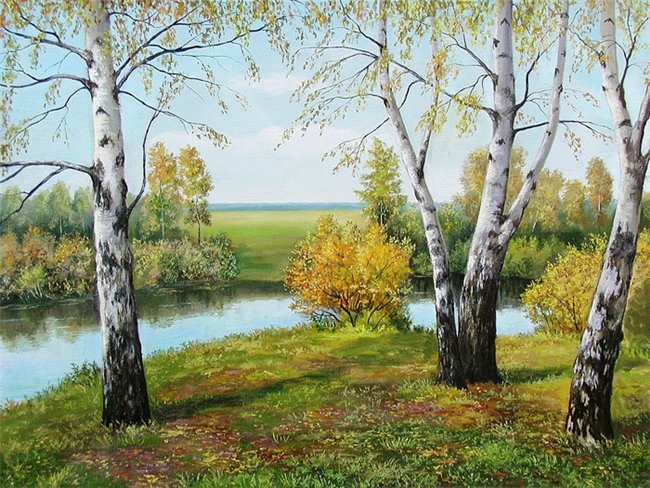 БЕРЕЗА –
 символ РОССИИ
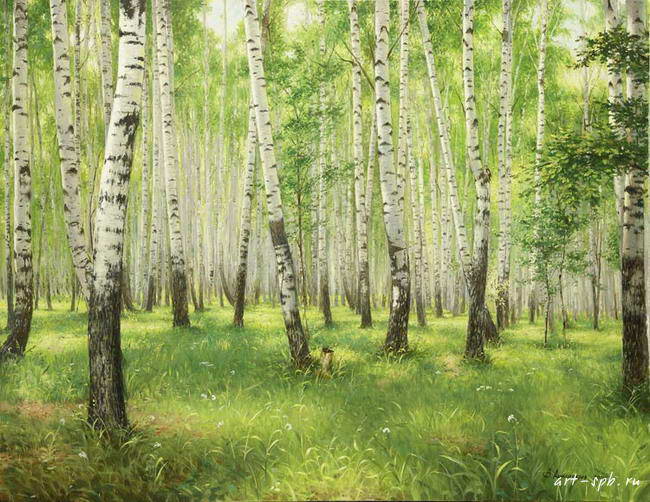 Люблю березку русскую,
То светлую, то грустную,
В беленом сарафанчике,
С платочками в карманчиках, 
С красивыми застежками, 
С зелеными сережками.
Люблю ее нарядную,
Родную, ненаглядную,
То яркую, кипучую,
То грустную, плакучую.
Люблю березку русскую,
Она всегда с подружками,
Под ветром низко клонится, 
И гнется, но не ломится!
                                                                                   
                                                                    Александр Прокофьев
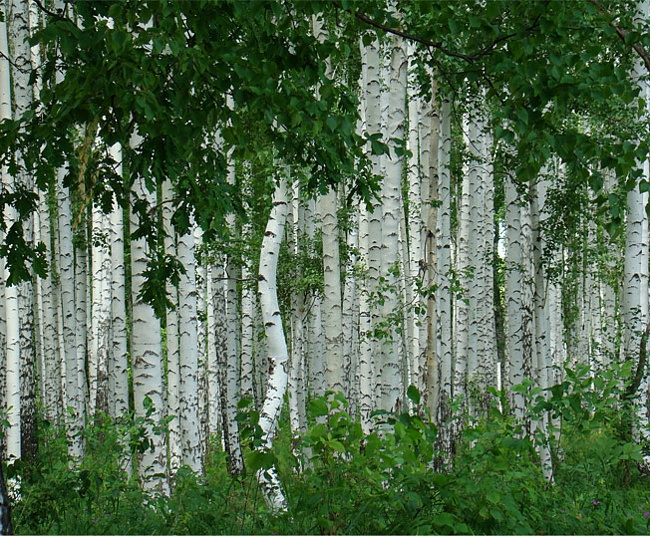 Как   называется лес, состоящий из одних берез?
Вперед
Березняк
Назад
Как называется этот гриб?
Подберезовик
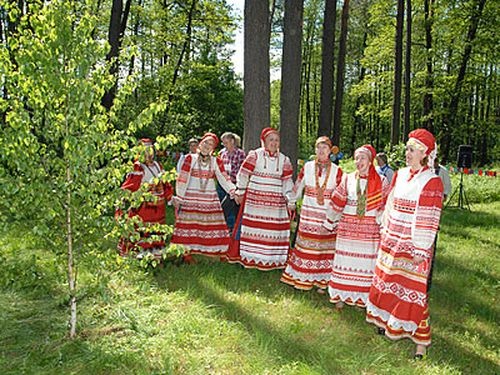 Русский народный танец …
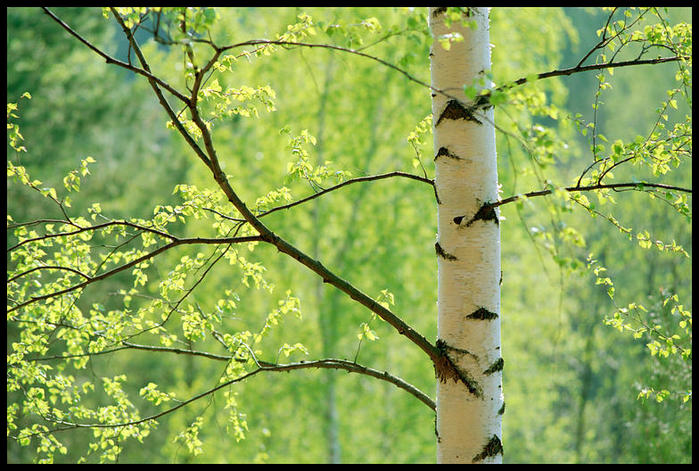 Березка
Вперед
Найдите лист березы
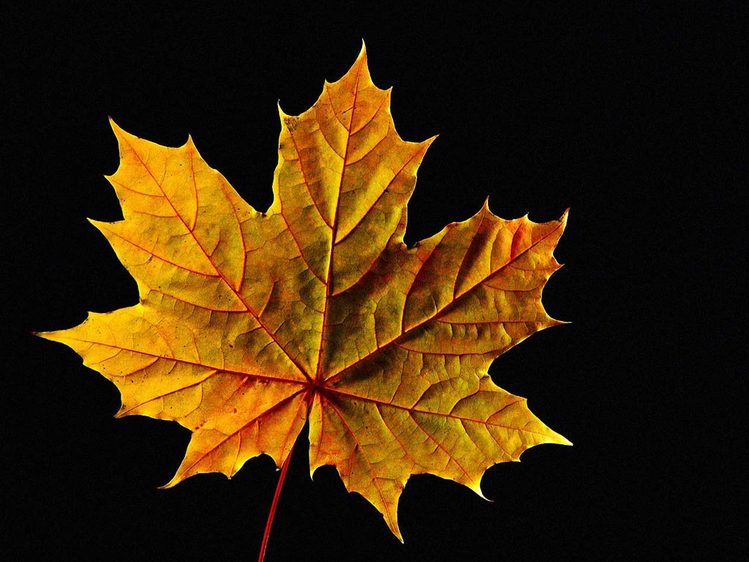 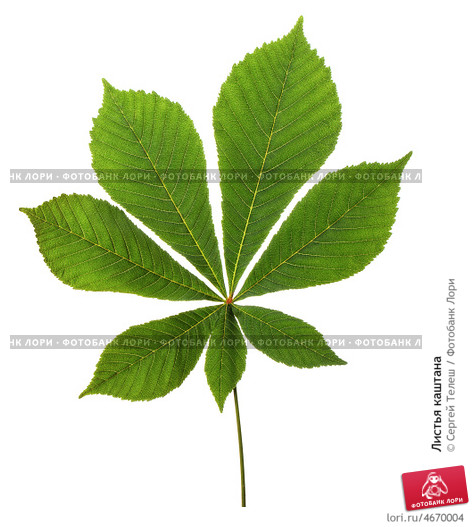 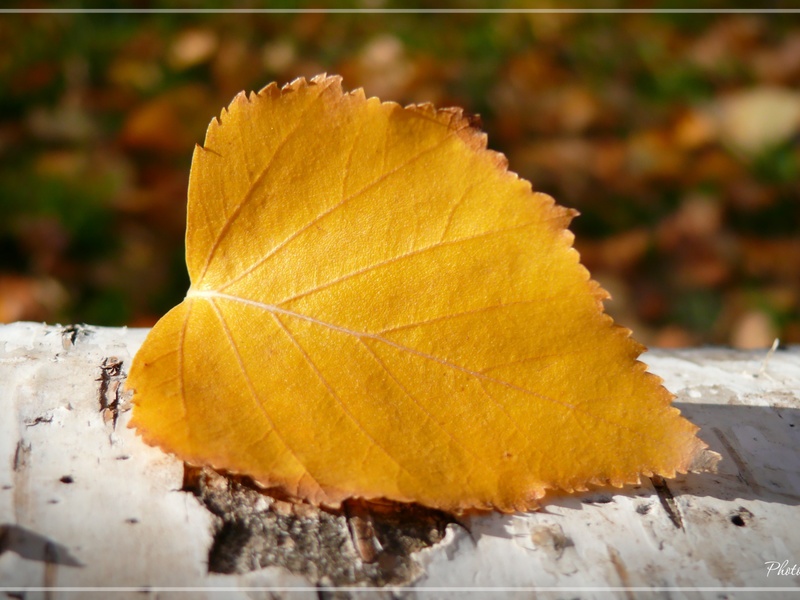 Назад
Каштан
Клен
Назад
Дуб
Назад
Правильный ответ
Назад
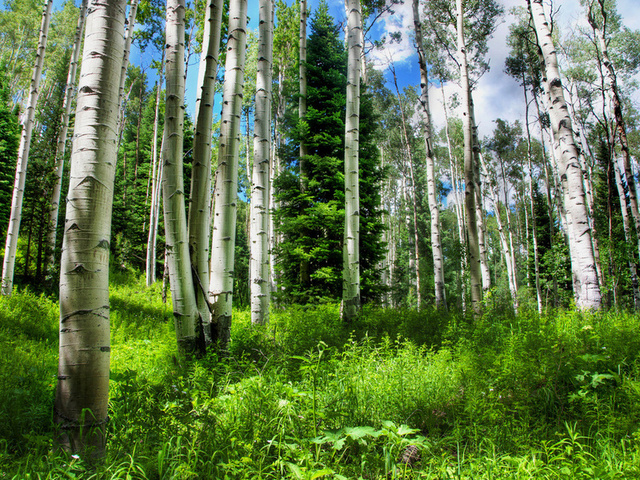 Для какого дерева берёза является нянькой?
Маленькие елочки любят селиться в березняке, где много тепла и света
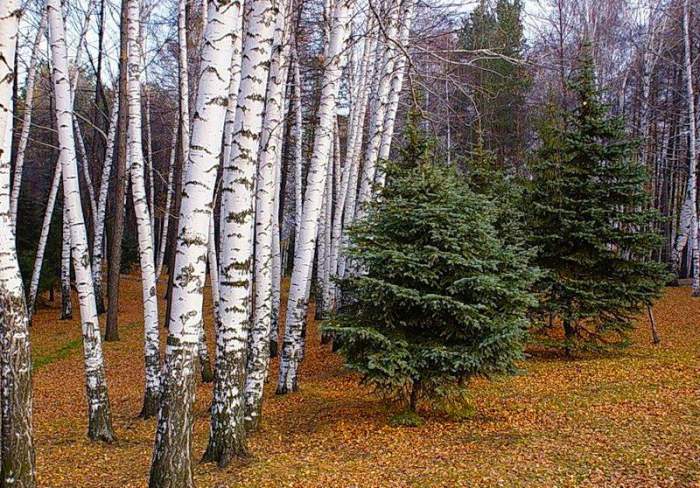 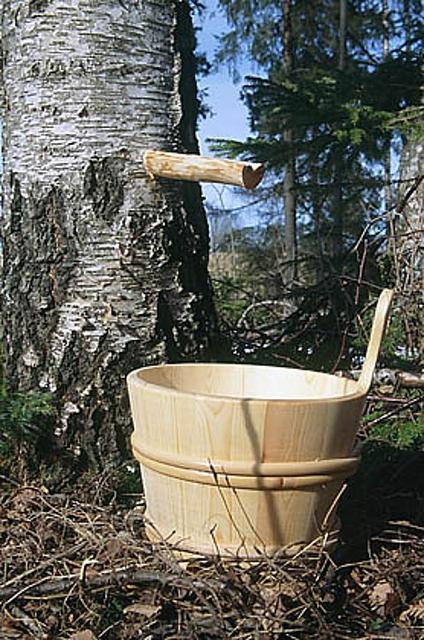 Где слаще березовый сок – у корней или на макушке,  и почему?
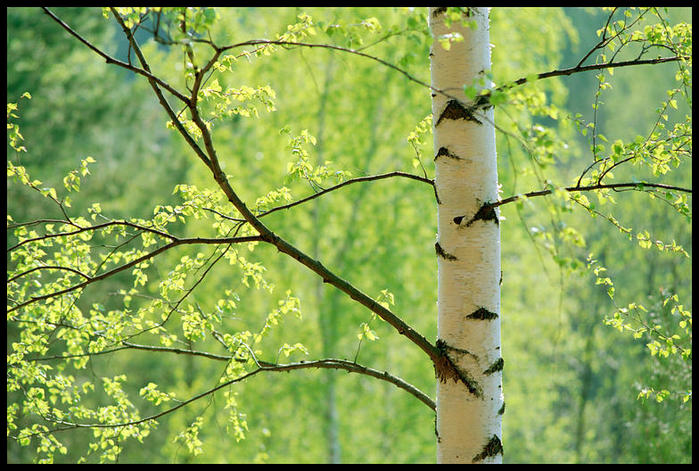 На макушке, так как там нет земляного привкуса.
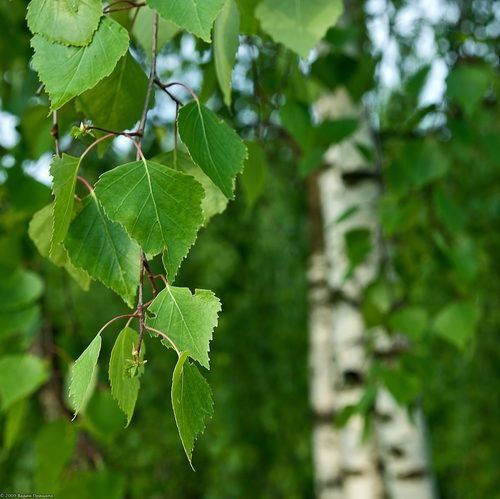 Берёза
«Стоит красавица — косы зелёные, платье белое, кора горючая, ветка плакучая, семя летучее»
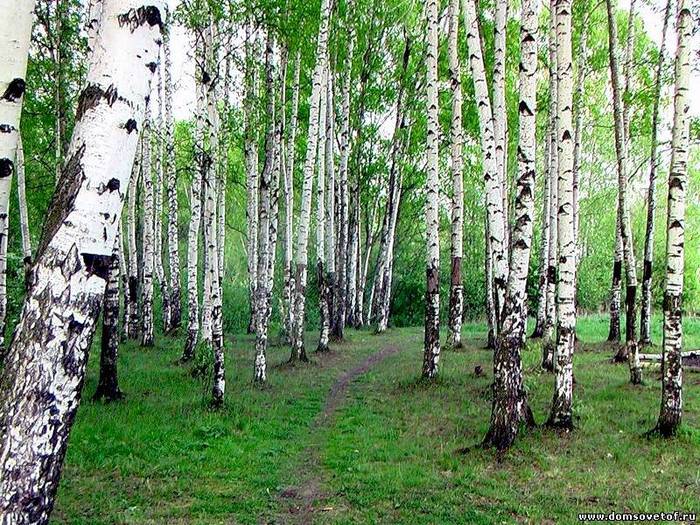 Около 70
Сколько видов берез насчитывается в нашей стране?
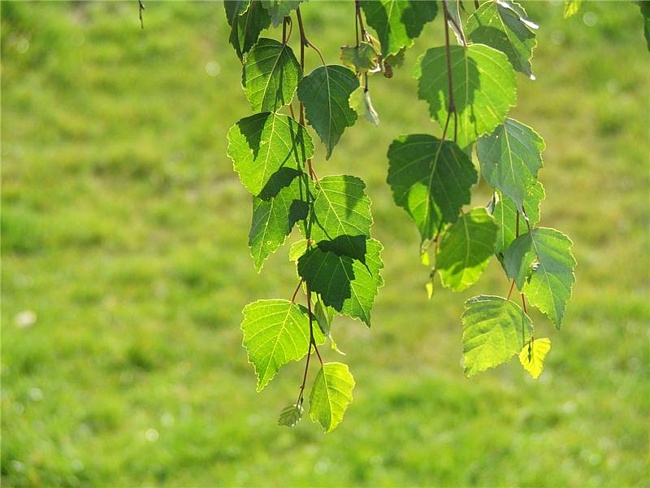 100-150 лет
Сколько лет живет берёза?
На Руси кору березы использовали также для письма. Как назывались такие письма?
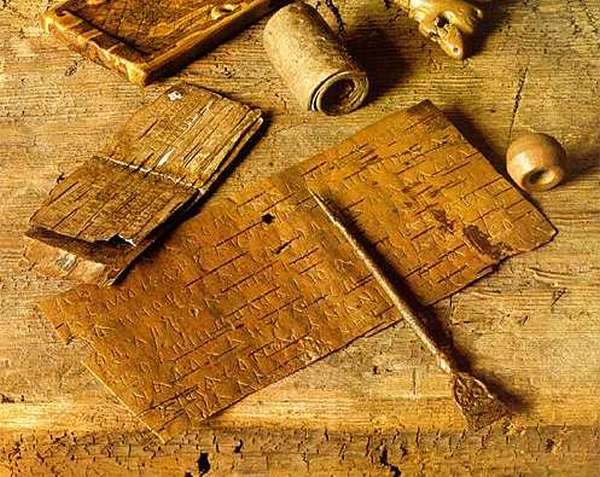 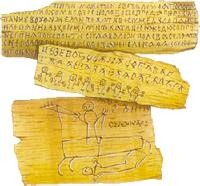 Берестяные грамоты
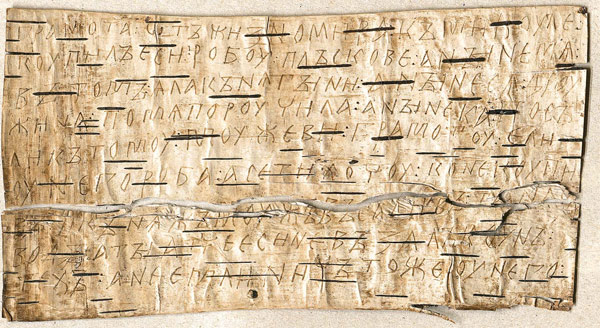 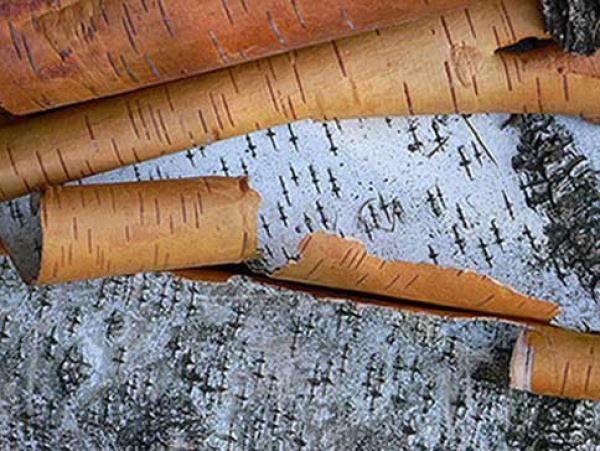 А для чего еще использовалась береста?
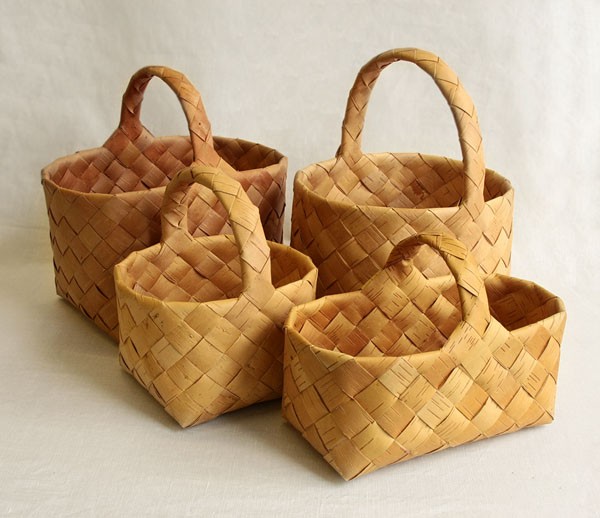 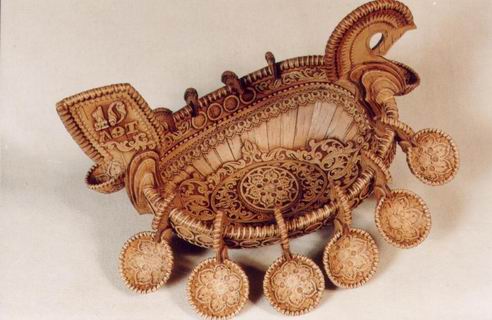 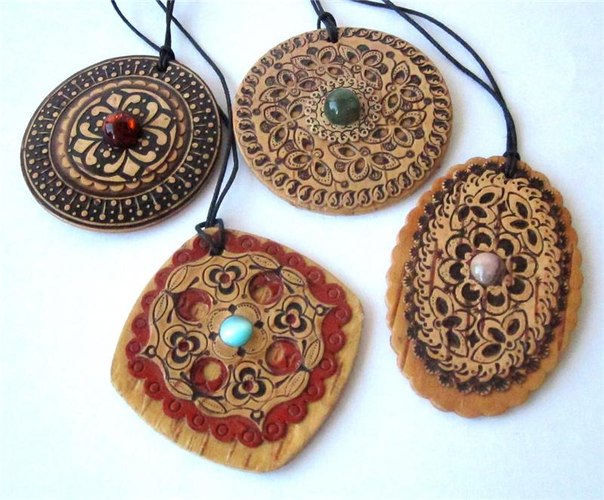 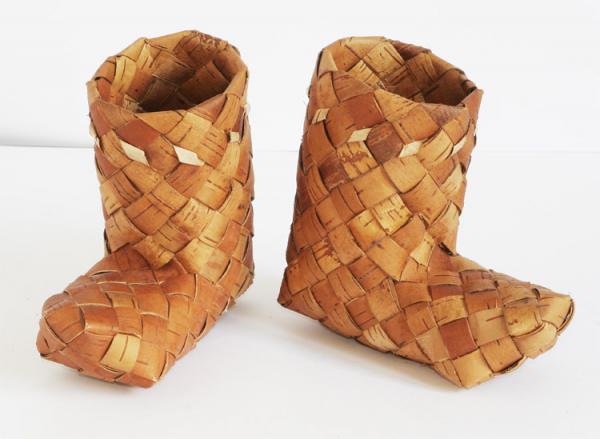 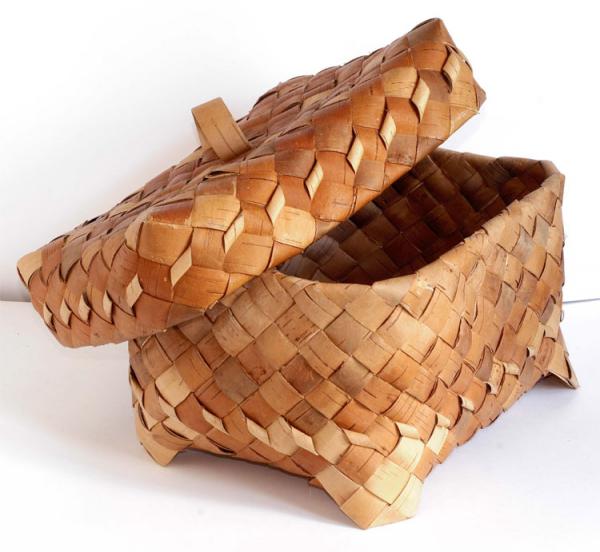 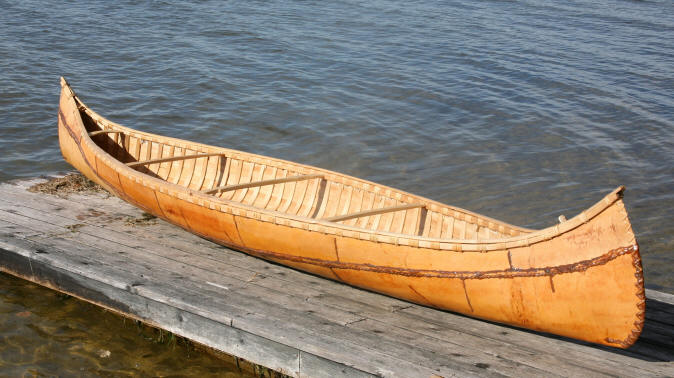 Берестянка- лодка из бересты
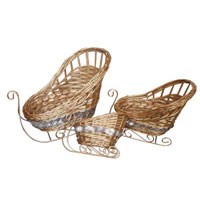 Сани из бересты
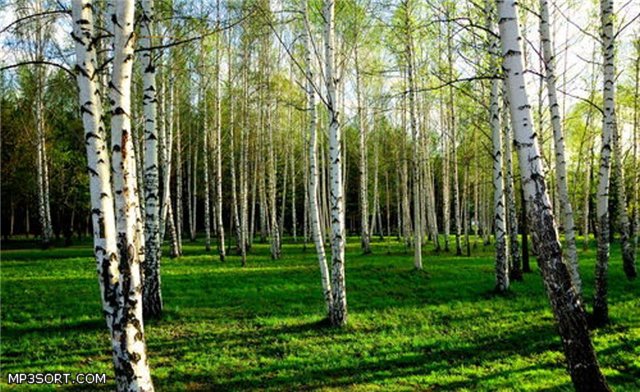 Коллективная работа 
сотрудников 
ЦГДБ 
им. Н.К.Крупской
Спасибо за внимание!